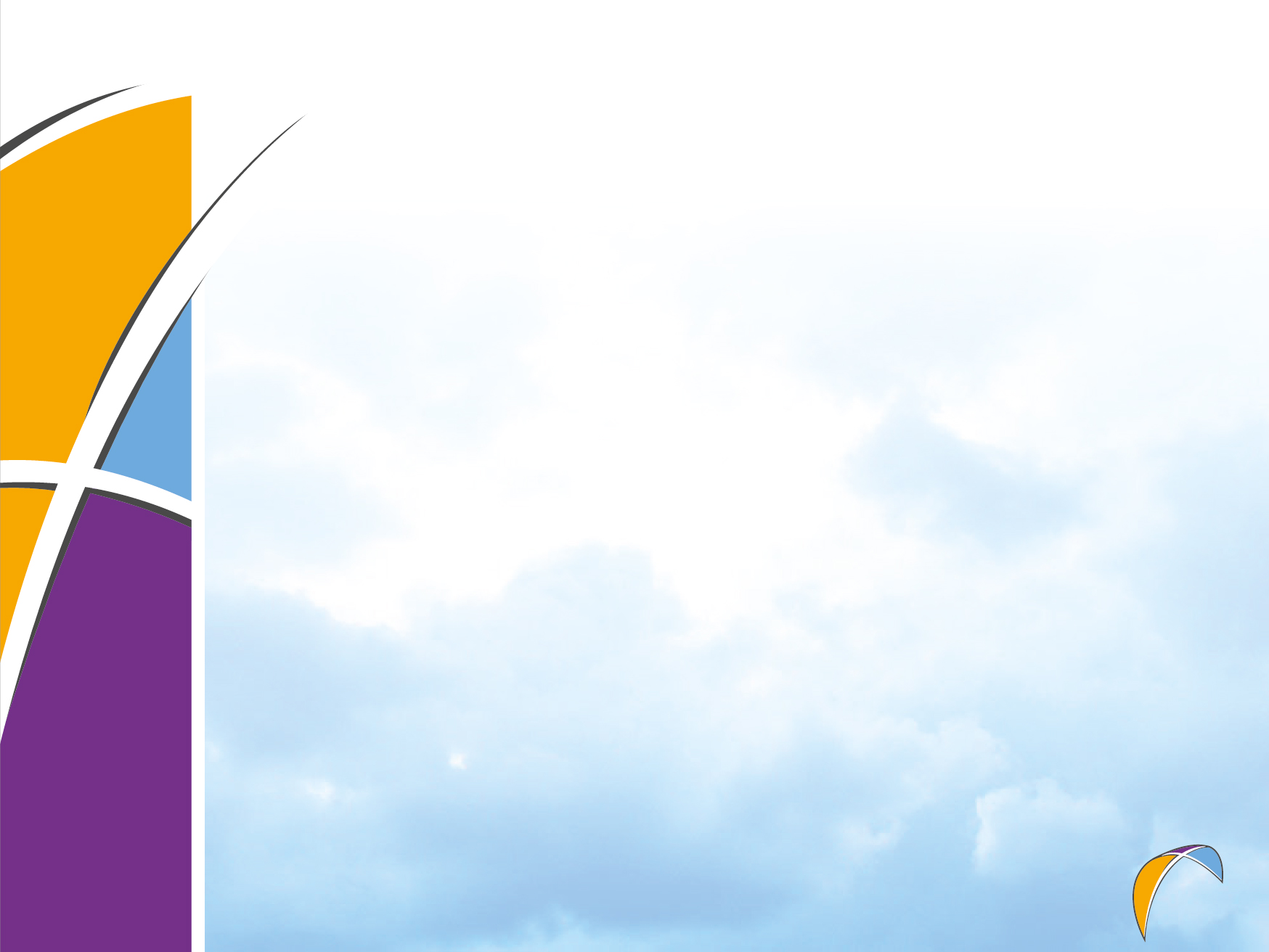 Orientations 2017-2020Au cœur de la conversion missionnaire : des choix pastoraux
Élaboration du projet pastoral
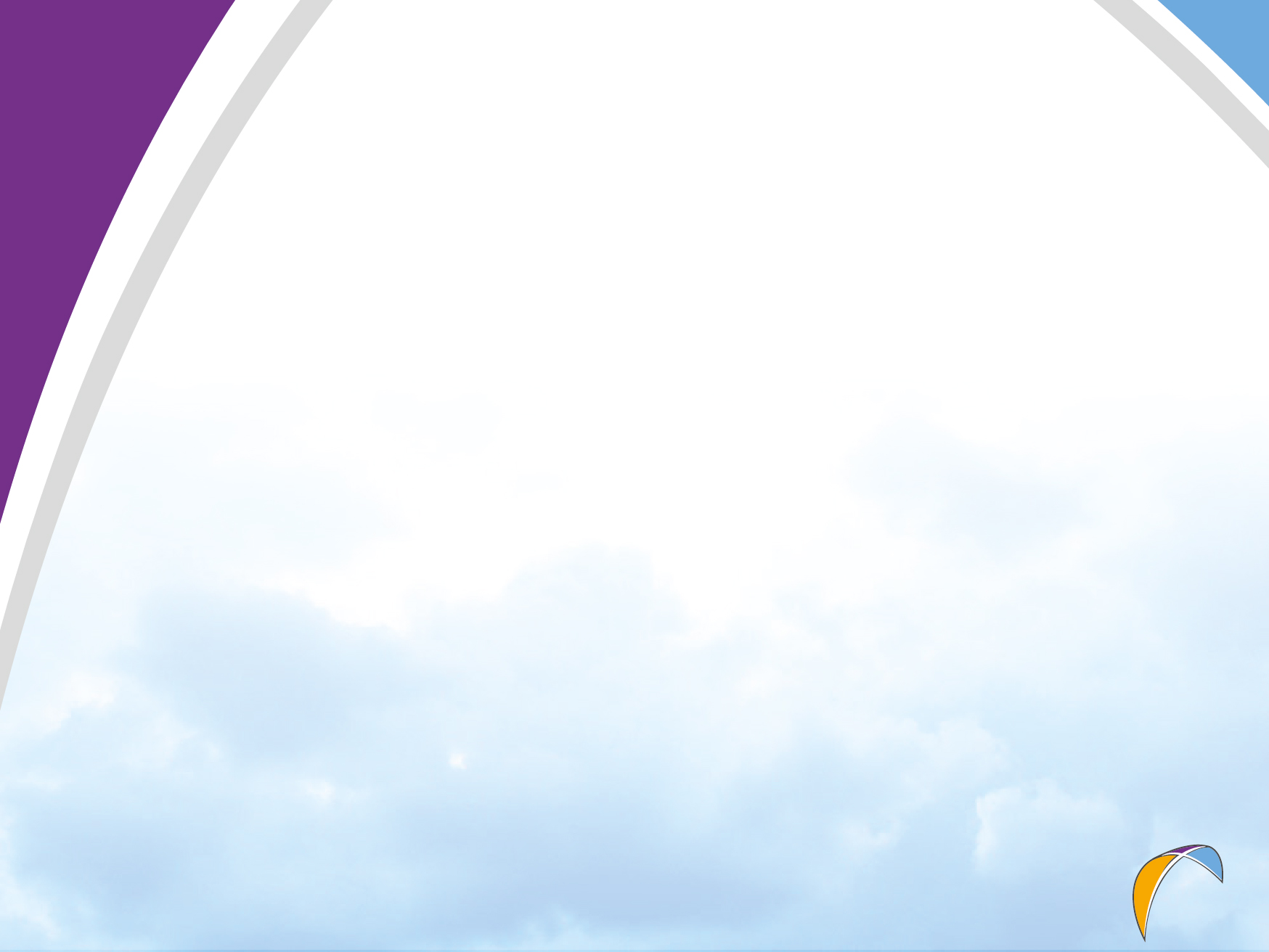 Au cœur de la conversion missionnaire : des choix pastoraux
La mission
Mystérieusement enracinée sur un terre de lacs et de montagnes, l’Église de Sherbrooke est envoyée vers les hommes, les femmes et les enfants d’aujourd’hui pour faire l’annonce renouvelée de la Bonne Nouvelle de Jésus-Christ qui apporte vie, joie et bonheur.
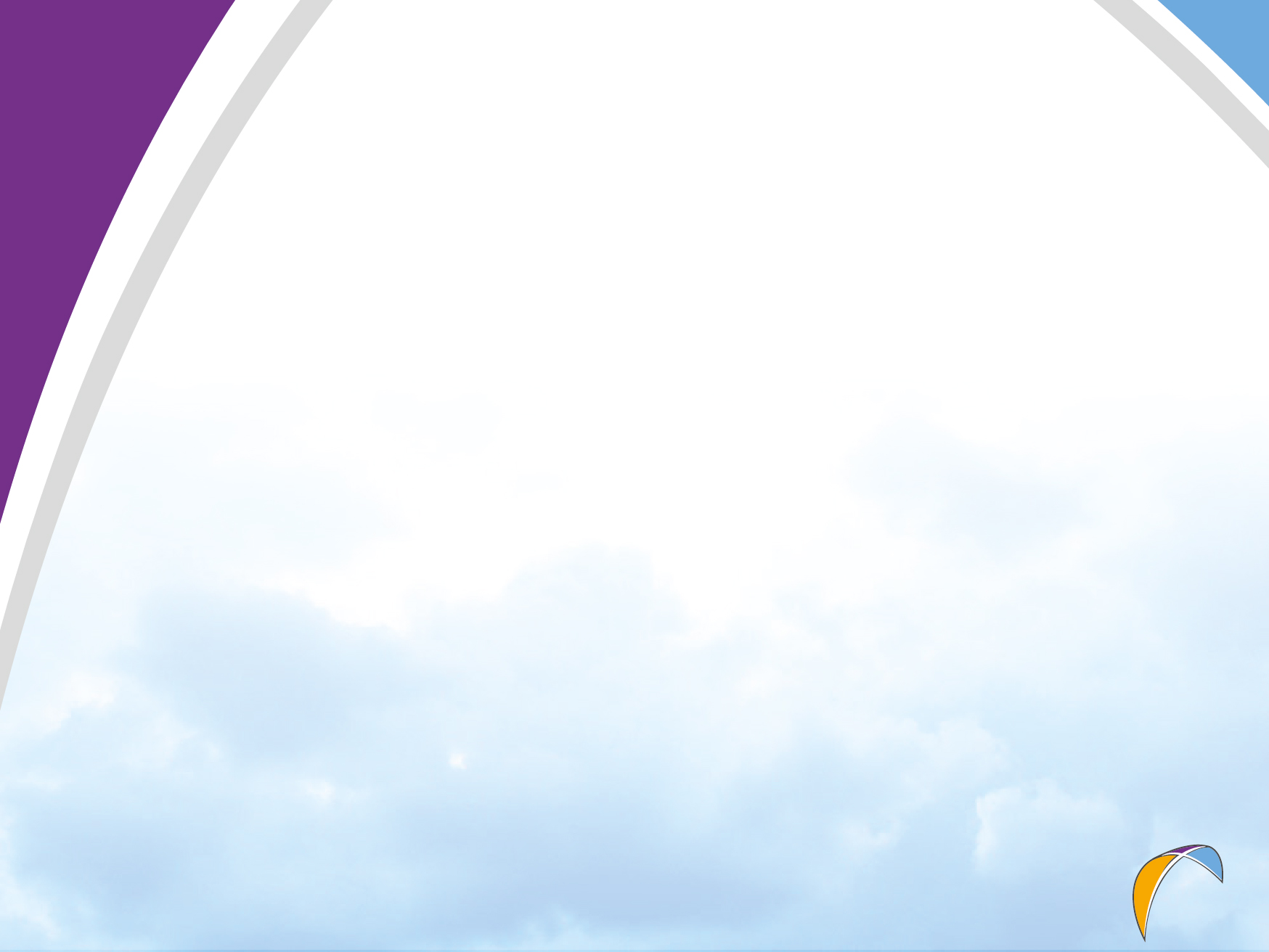 Au cœur de la conversion missionnaire : des choix pastoraux
La vision
L’Église de Sherbrooke, se confiant à l’Esprit Saint, prend un tournant missionnaire, qui conduit les paroisses, les membres des mouvements ecclésiaux et les responsables diocésains à la rencontre des personnes de tout âge et de toute condition pour leur faire découvrir, en de nouvelles manières d’être et d’intervenir, le chemin de vie, de joie et de bonheur qu’apporte le message chrétien.
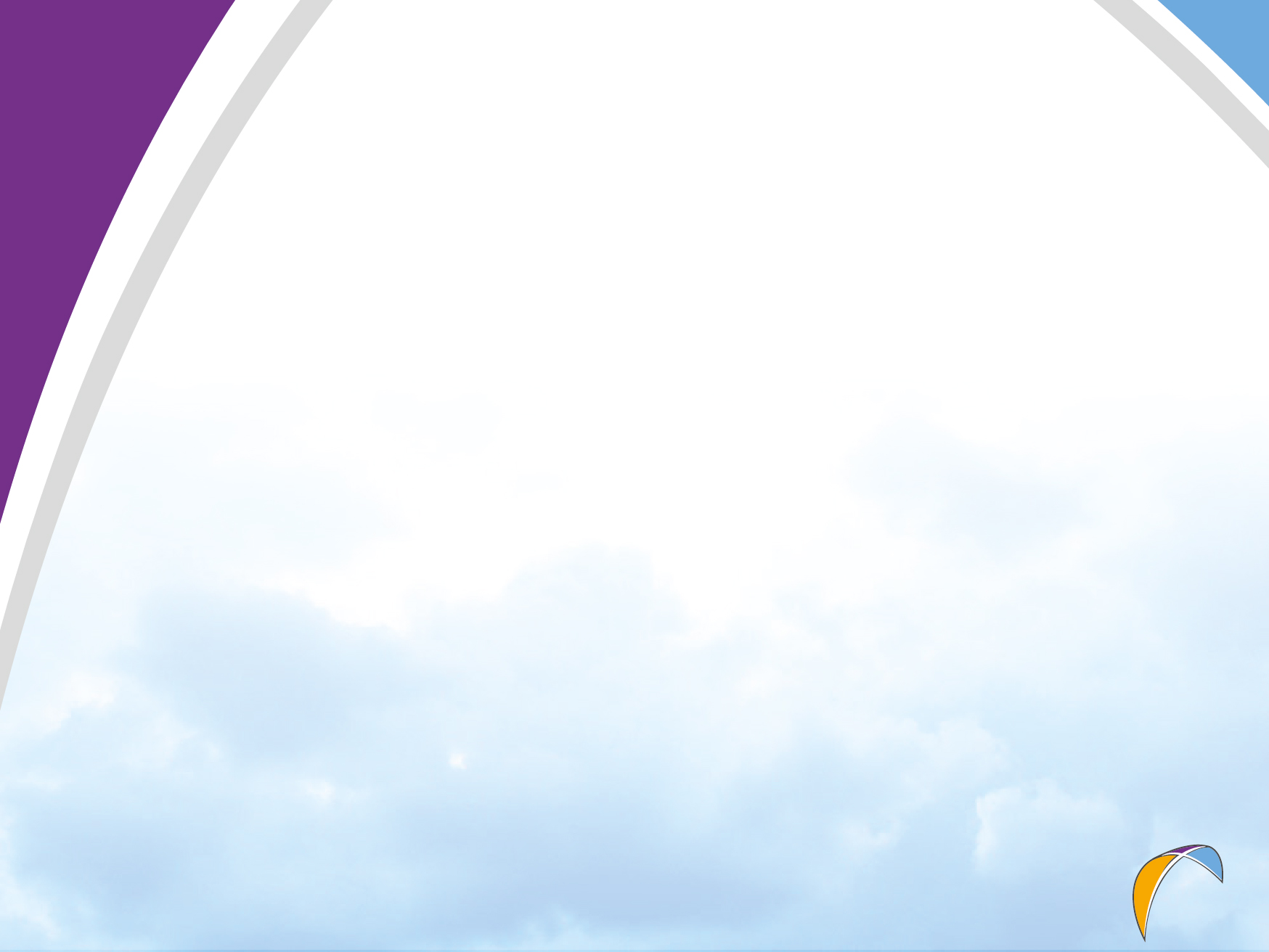 Au cœur de la conversion missionnaire : des choix pastoraux
Conversion missionnaire
Faire un tour de table pour partager sur la conversion missionnaire :

Qu’est-ce que cela veut dire pour l’Église, pour ma paroisse, pour ma communauté ?
Qu’est-ce que cela veut dire pour moi?
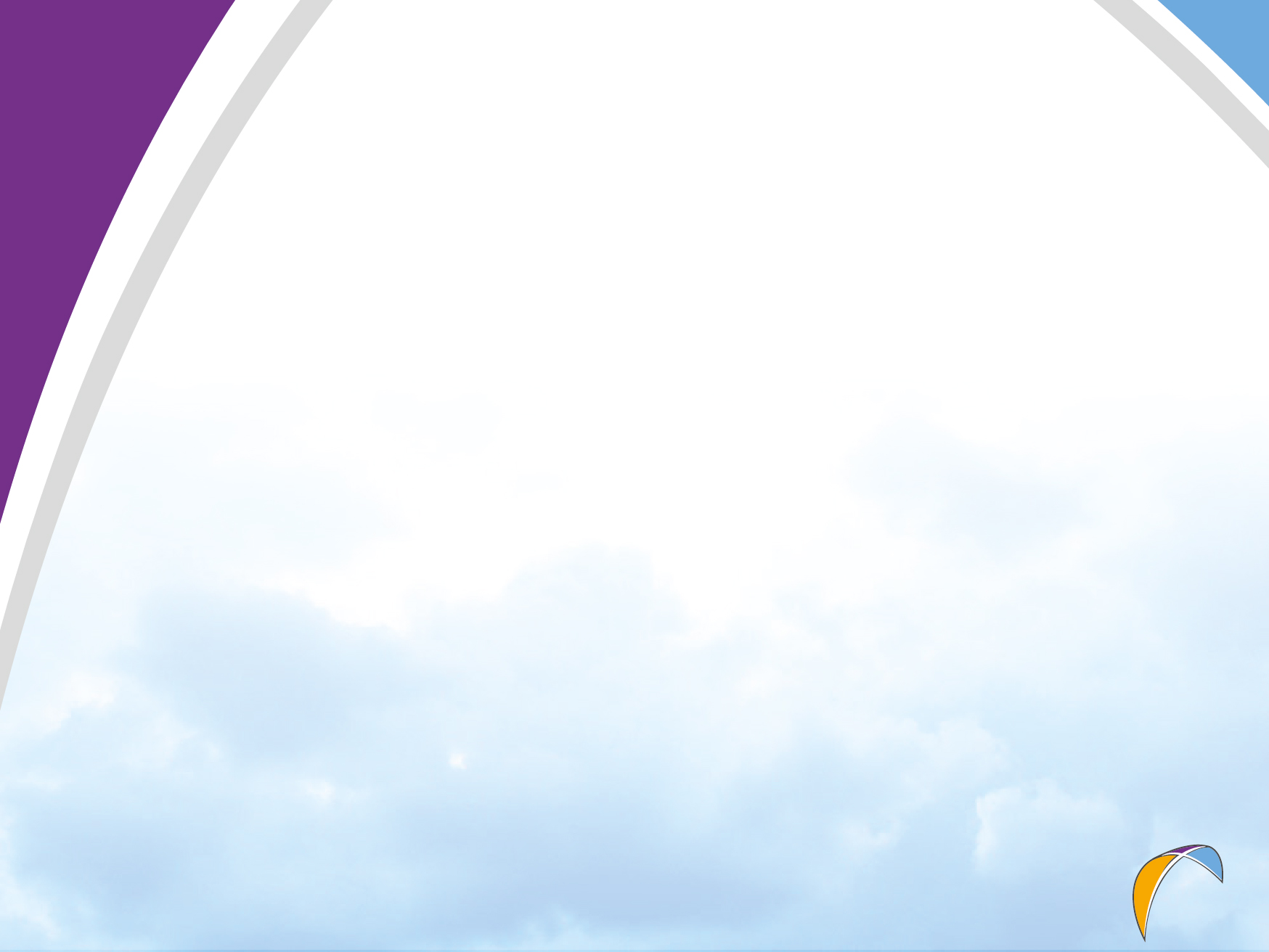 Au cœur de la conversion missionnaire : des choix pastoraux
Les trois orientations
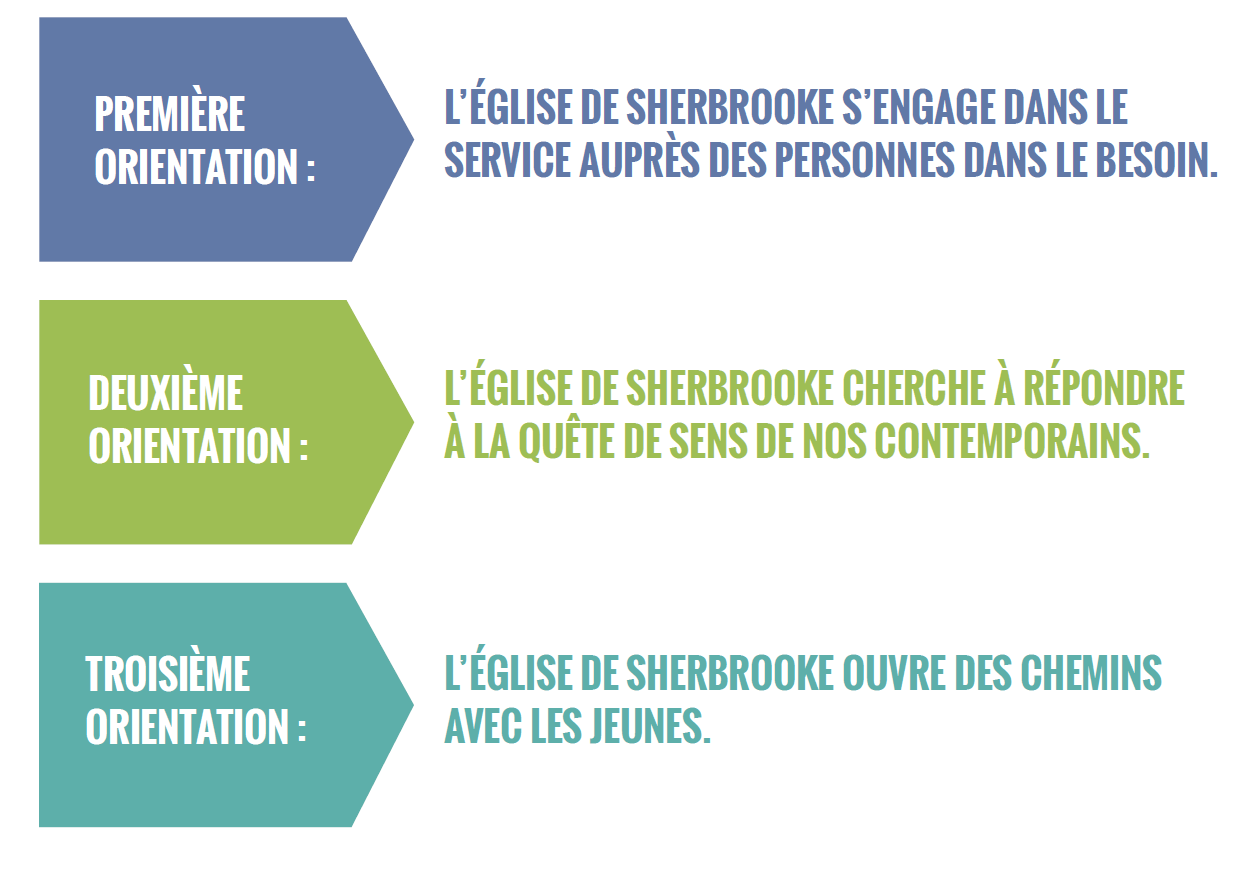 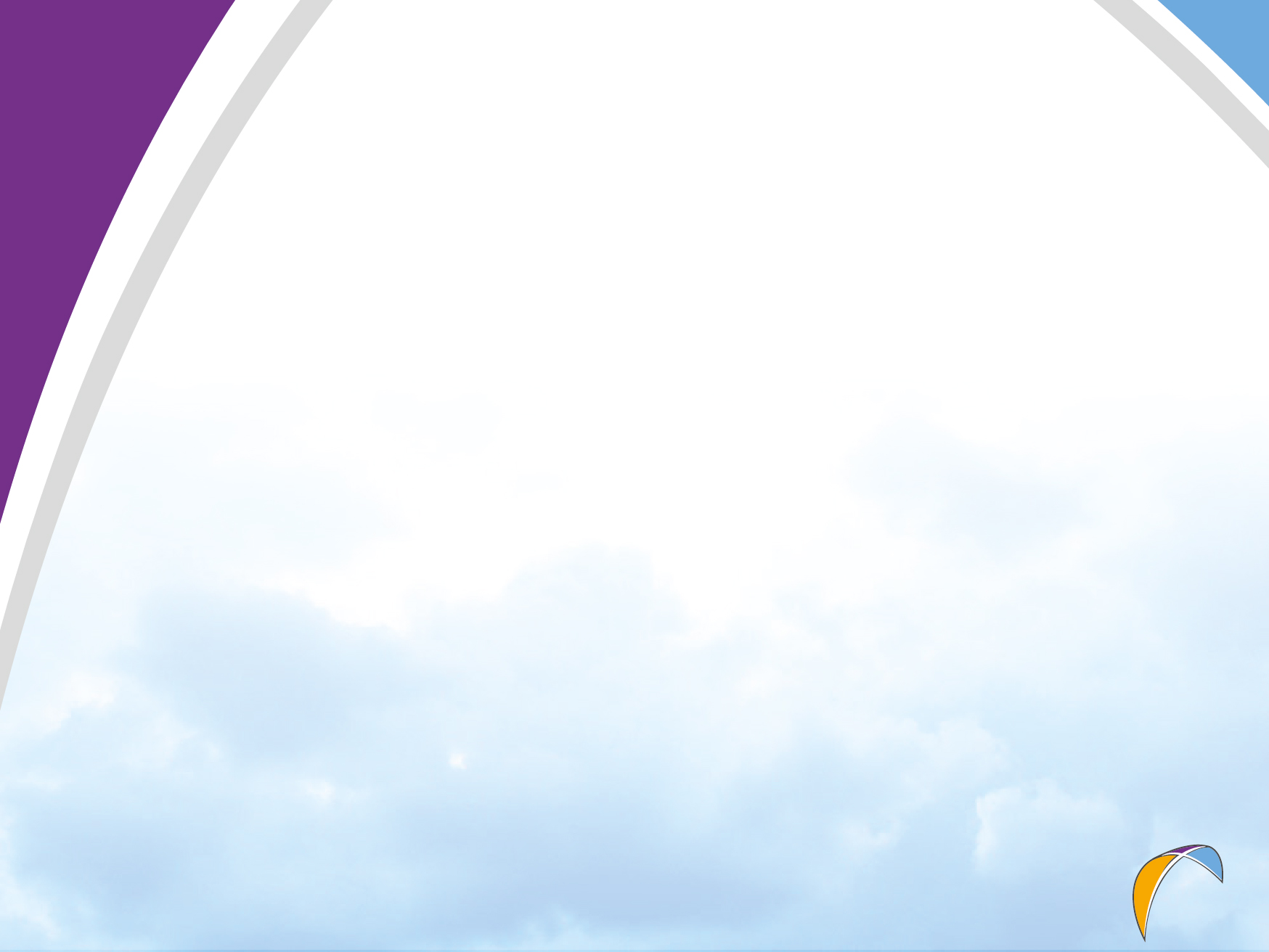 Le projet pastoral
La nature du projet
Possède un caractère novateur et missionnaire
Écoute la soif spirituelle de notre temps
Vient en aide à celles et ceux qui vivent dans le besoin
Se rapproche de celles et ceux qui sont loin de l’Église
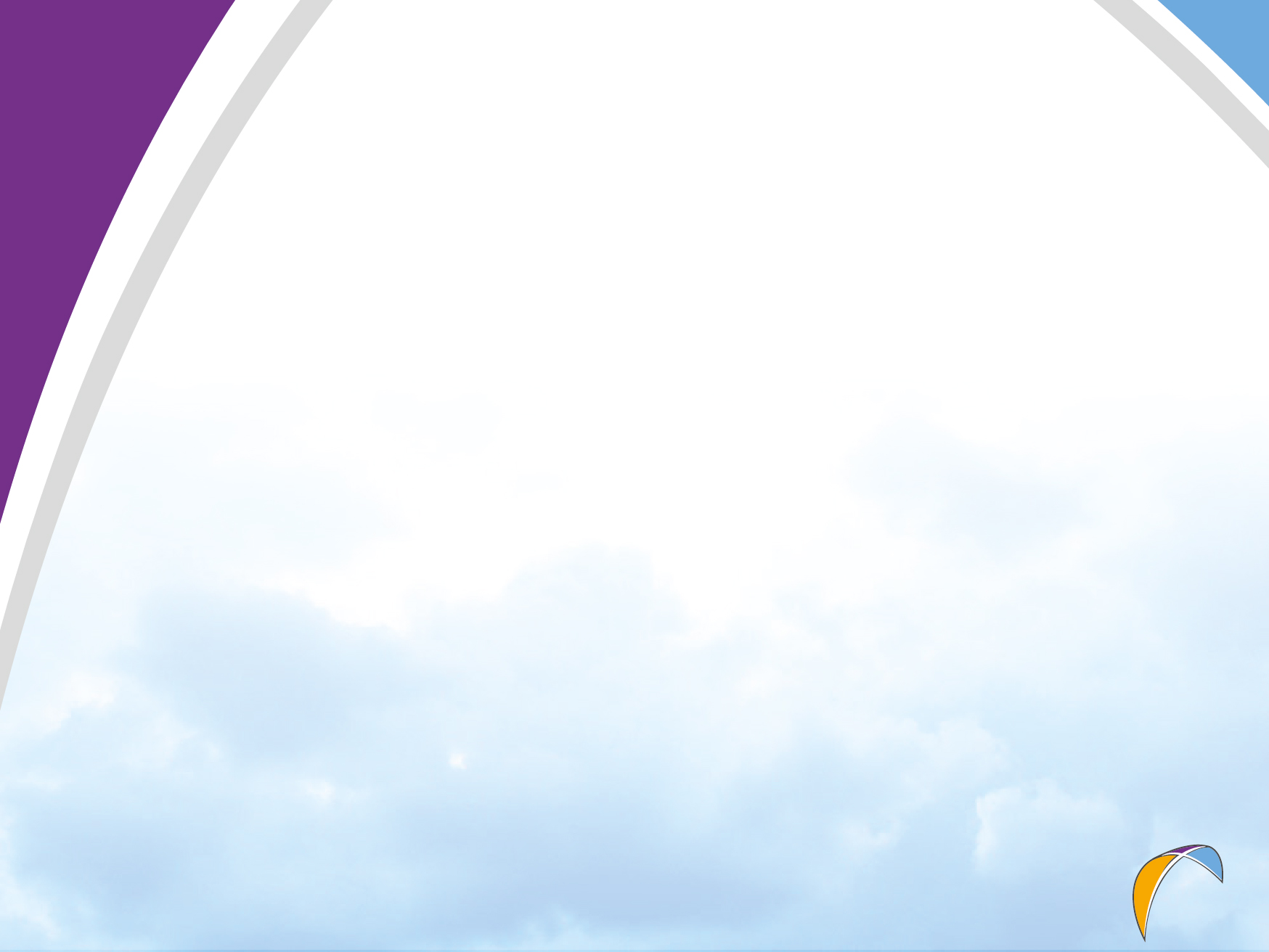 Le projet pastoral
Les personnes engagées dans l’élaboration du projet
Les membres de l’Équipe pastorale 		peuvent être les principaux acteurs ou être en soutien aux 				   Équipes d’Animation communautaire
Les membres des Équipes d’animation communautaire 		sont en proximité avec les besoins de leur communauté
D’autres comités ou équipes ou forces vives de la paroisse
Des organismes communautaires
Le projet pastoral
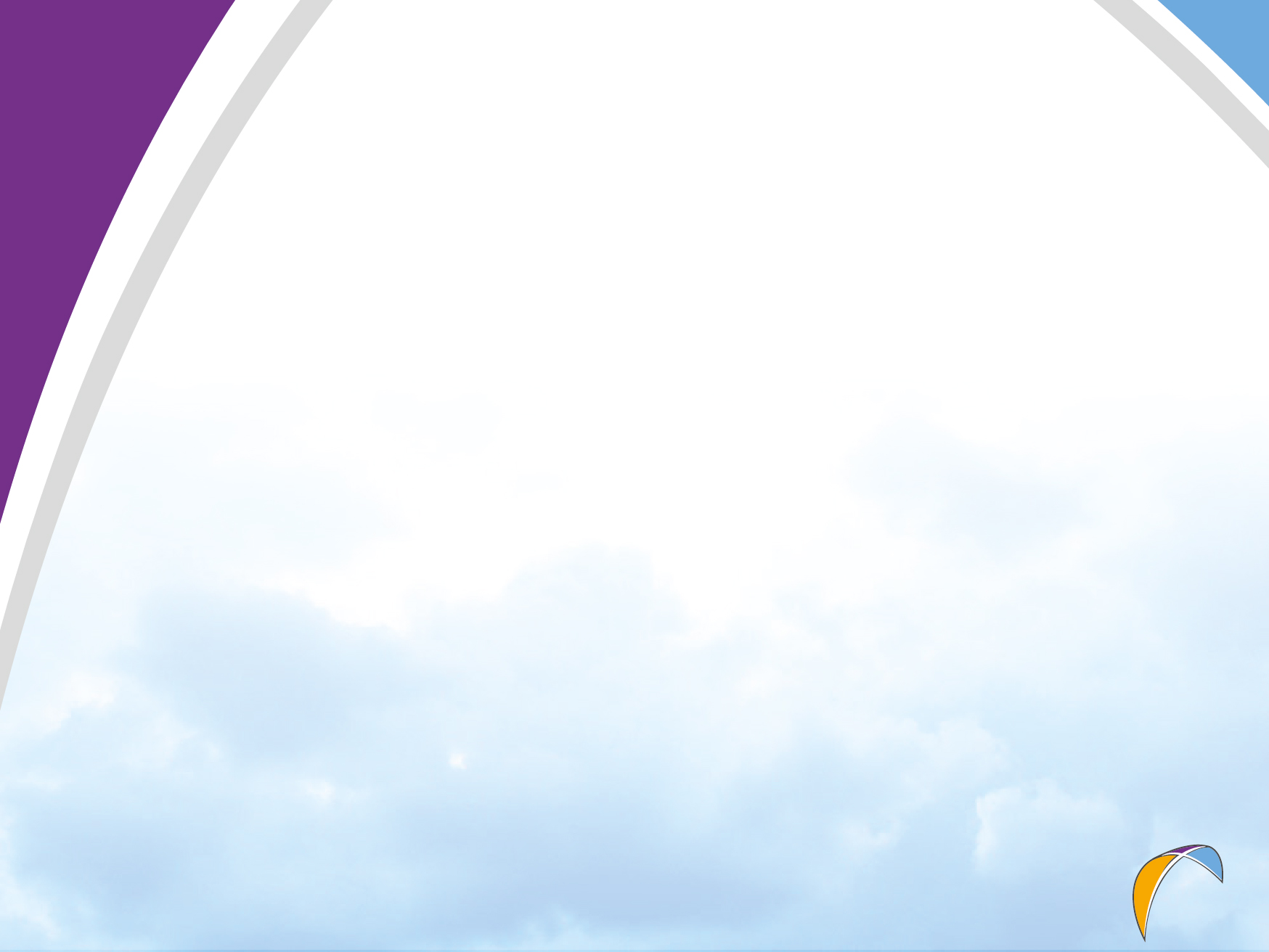 Les 5 étapes de la mise en œuvre du projet
1.  Appropriation des Orientations 2017-2020
page 6
S’approprier la mission et la vision des Orientations diocésaines		Au cœur de la conversion missionnaire: des choix pastoraux
Prendre connaissance des 3 orientations proposées
Le projet pastoral
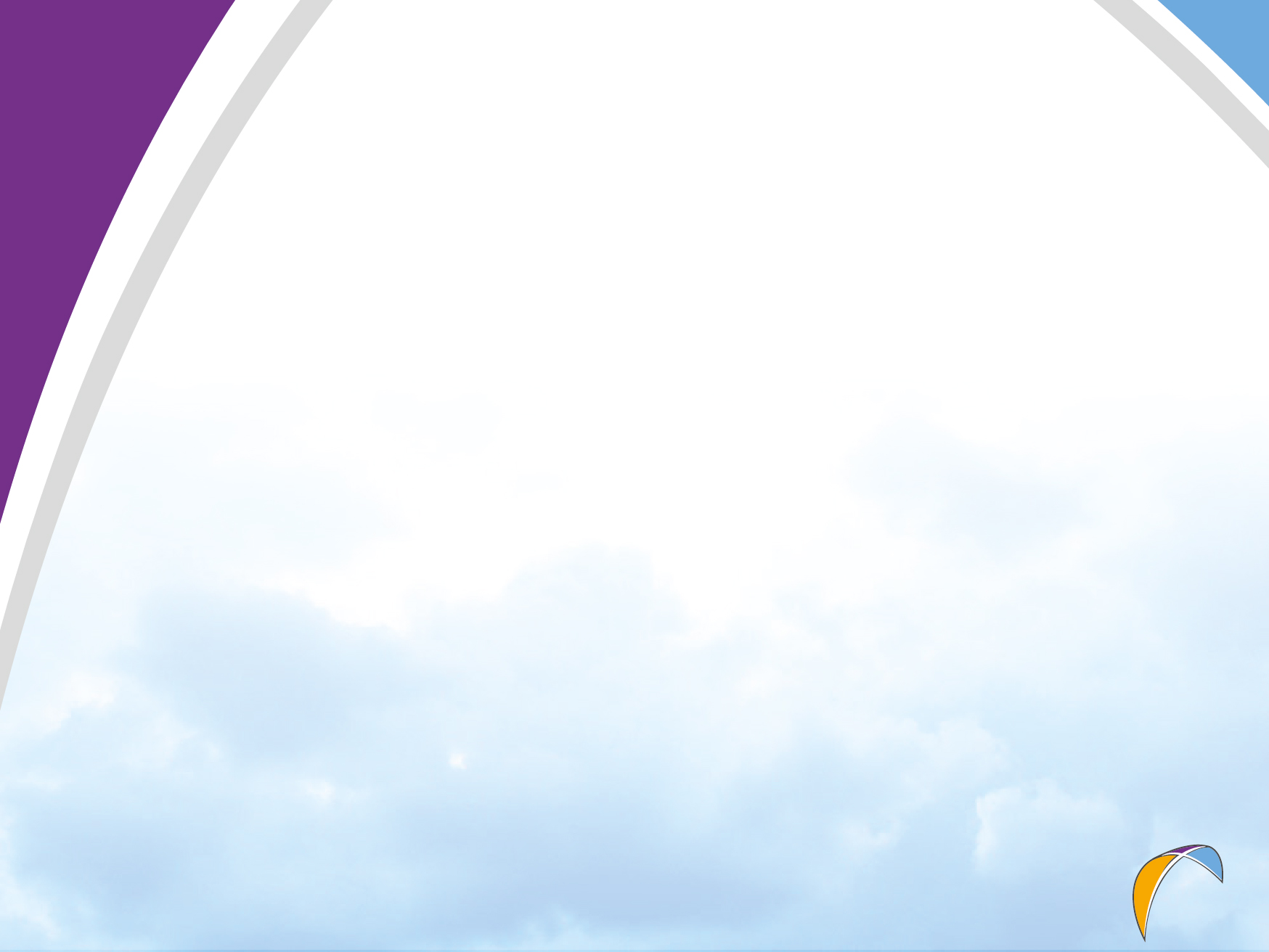 Les 5 étapes de la mise en œuvre du projet
2.  Analyse du milieu
page 7
Dresser un portrait social de la paroisse ou de la communauté
Réfléchir aux problématiques et aux forces du milieu
Prendre connaissance des activités ou services déjà offerts par le réseau communautaire
Échanger autour des différents besoins non comblés dans le milieu
Le projet pastoral
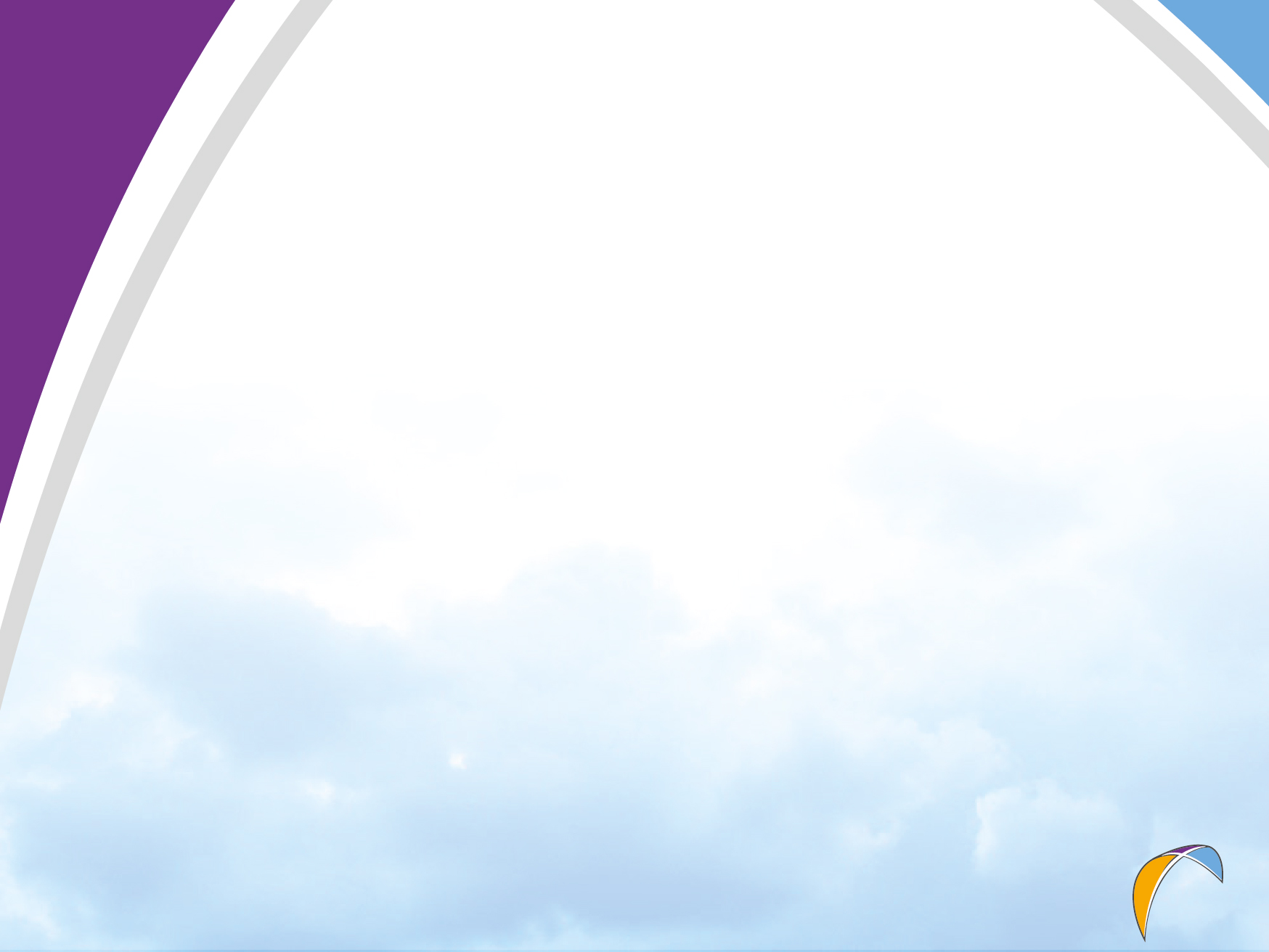 Les 5 étapes de la mise en œuvre du projet
3.  Choix de l’orientation à prendre
page 8
Relire les 3 orientations à la lumière du portrait du milieu
Choisir l’orientation qui semble la plus adaptée à la réalité
À partir de ce choix, faire un remue-méninges des projets pastoraux  imaginables
Le projet pastoral
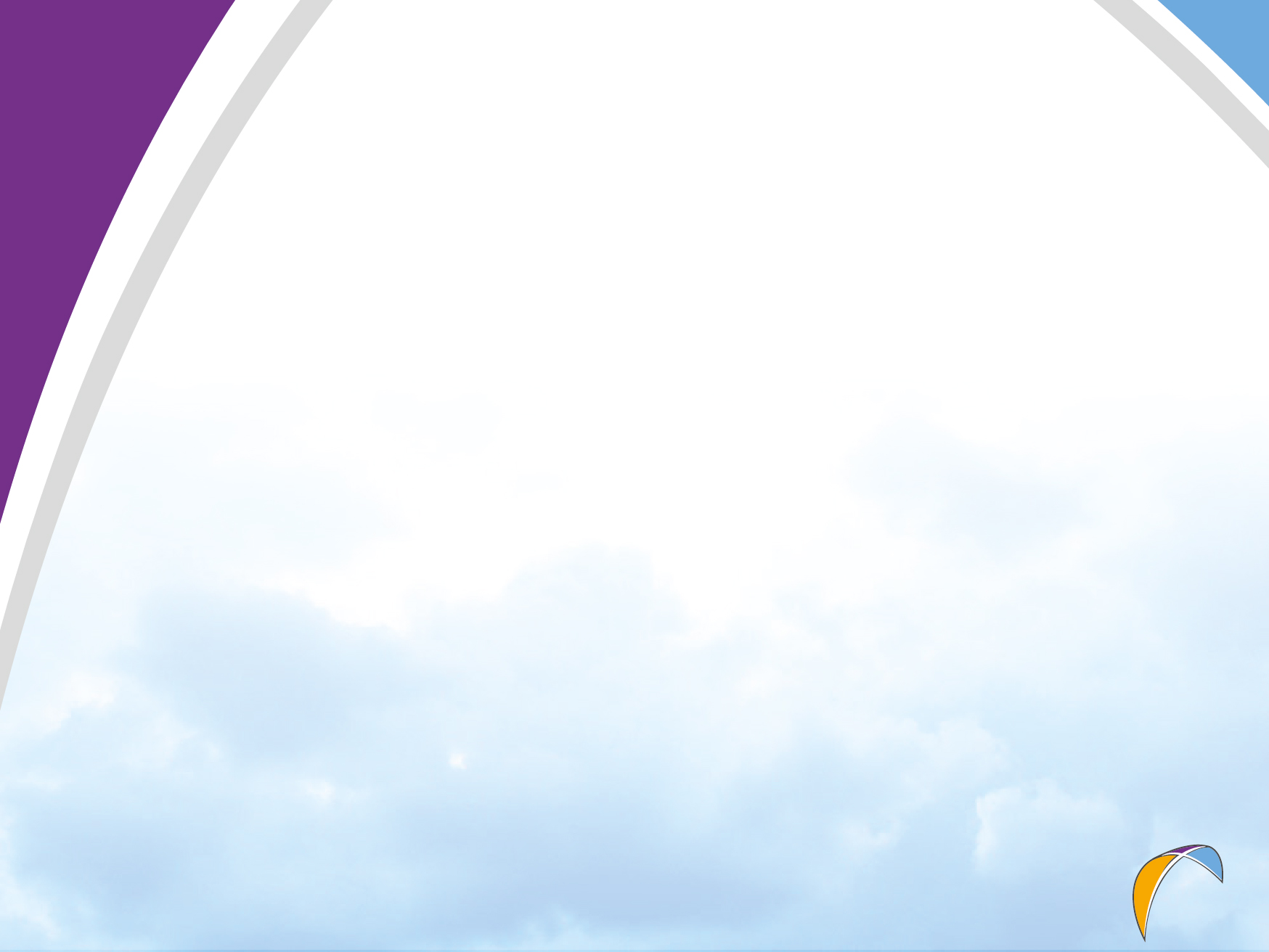 Les 5 étapes de la mise en œuvre du projet
4.  Choix du projet pastoral
page 8
À partir du remue-méninges, identifier les projets pastoraux les plus opportuns
Valider chacun des projets soumis à l’aide des critères énumérés à la page 8 du Guide d’élaboration du projet pastoral
Faire un choix final
Le projet pastoral
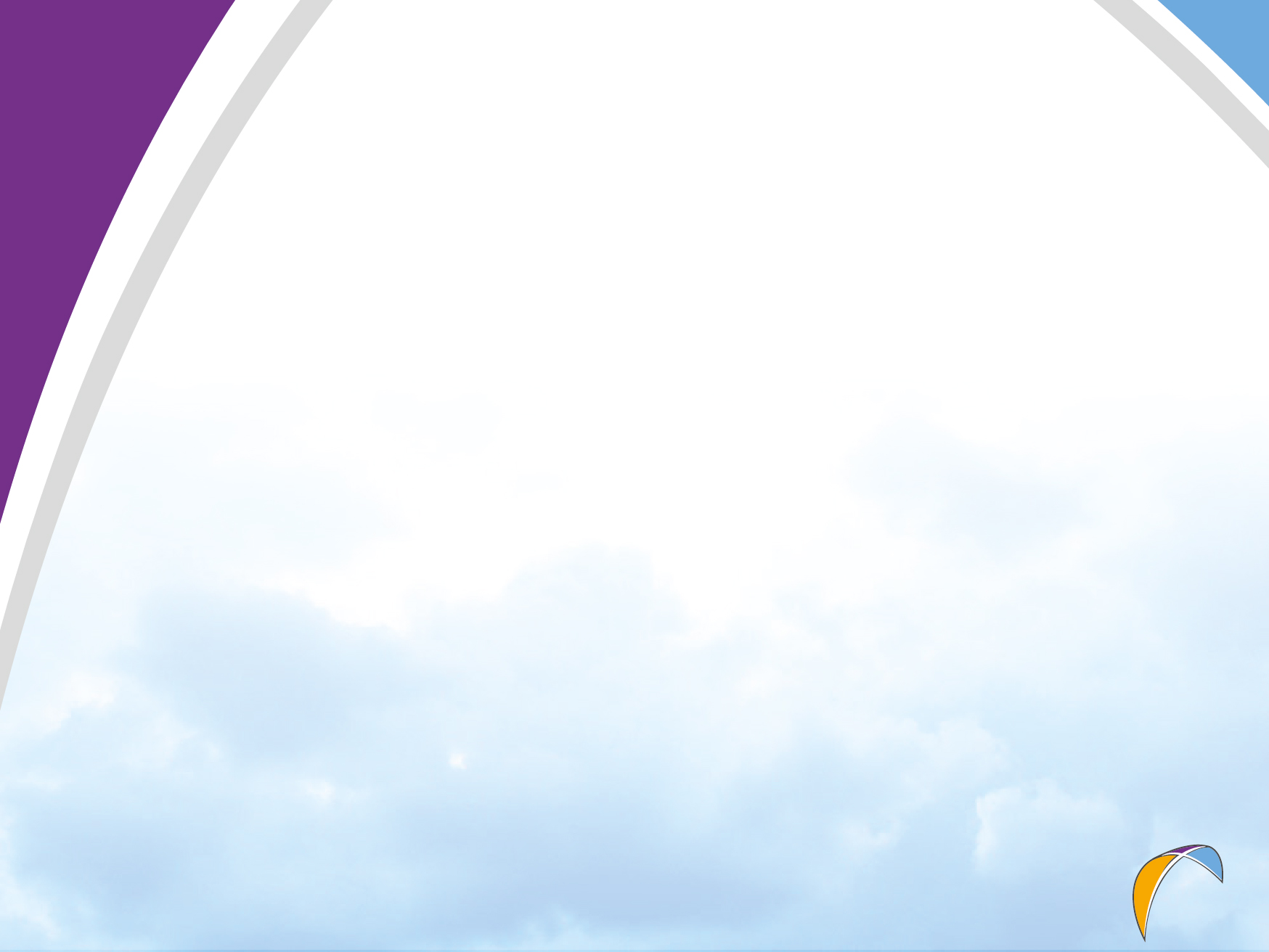 Les 5 étapes de la mise en œuvre du projet
5.  Élaboration du plan d’action
pages 9 et 10
Formuler l’objectif visé par le projet
Déterminer les actions à mener pour sa mise en œuvre
Répartir les responsabilités
Élaborer un échéancier
Discuter des ressources financières et matérielles pour ce projet
Le projet pastoral
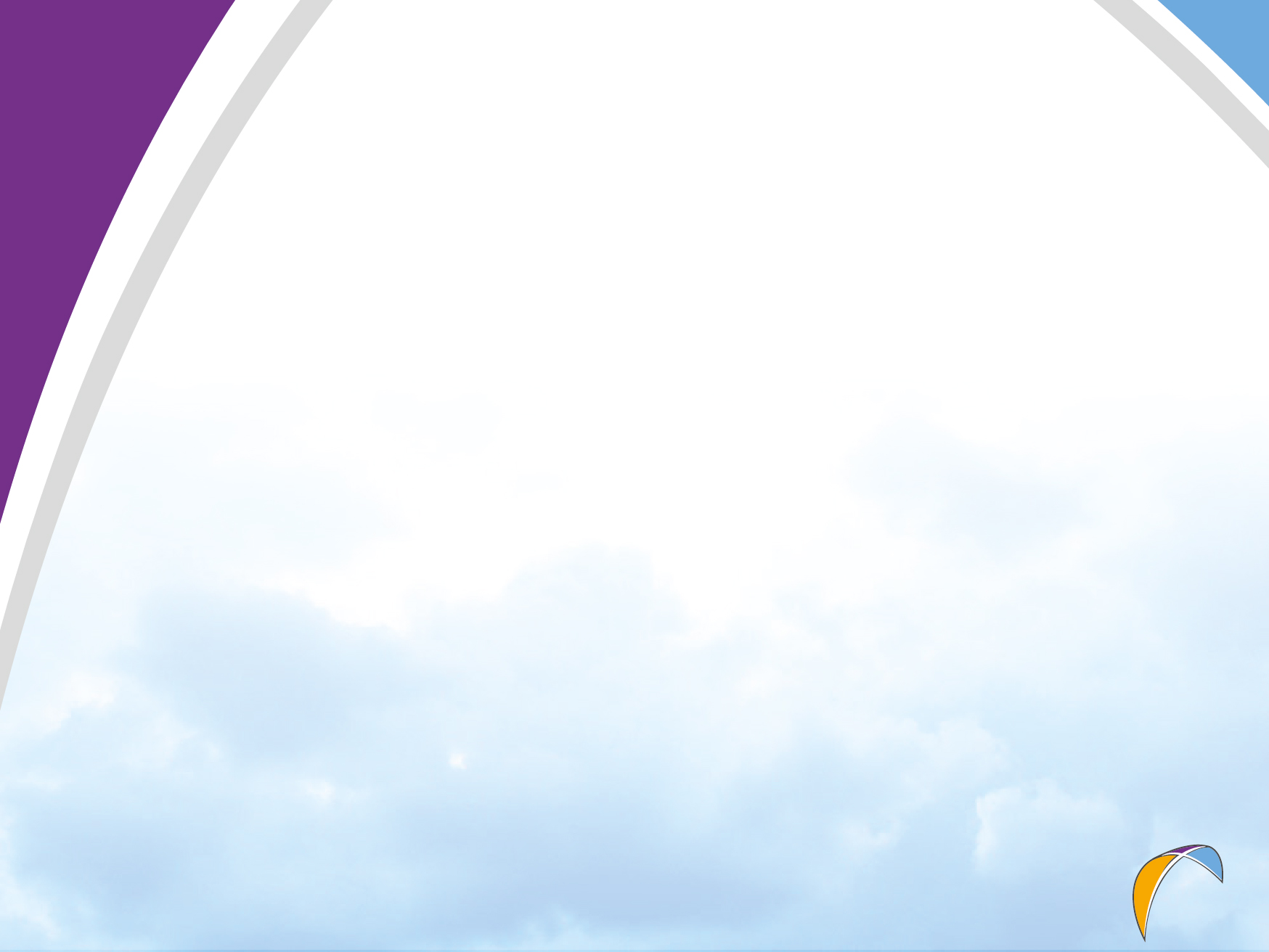 Un temps de relecture
Le bilan
pages 11 et 12
Une relecture nécessaire tout au long du projet
Un bilan final
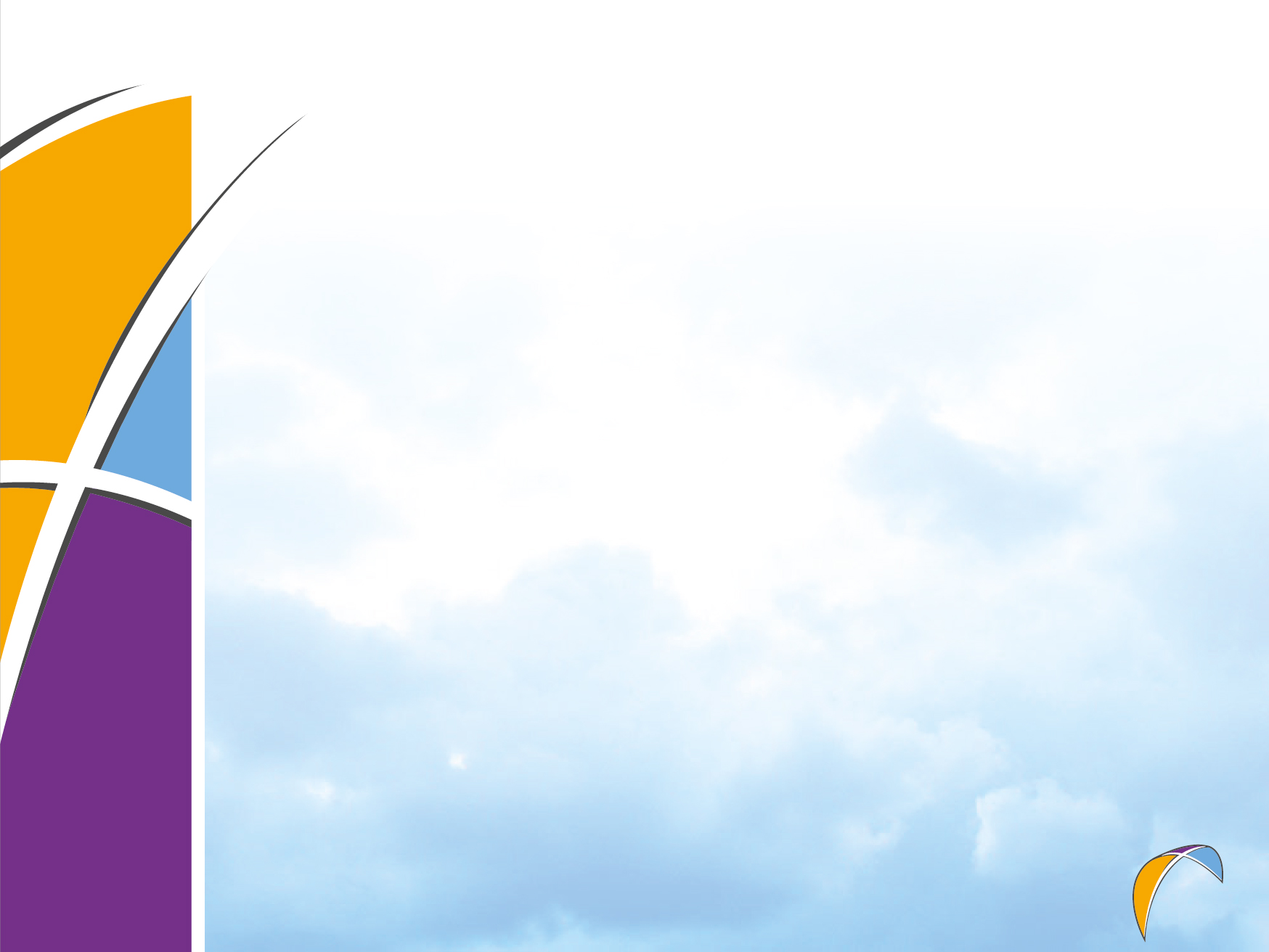 Évaluation de la rencontre
  Avec quoi repartez-vous?

	 Vos souhaits pour des suites possibles …
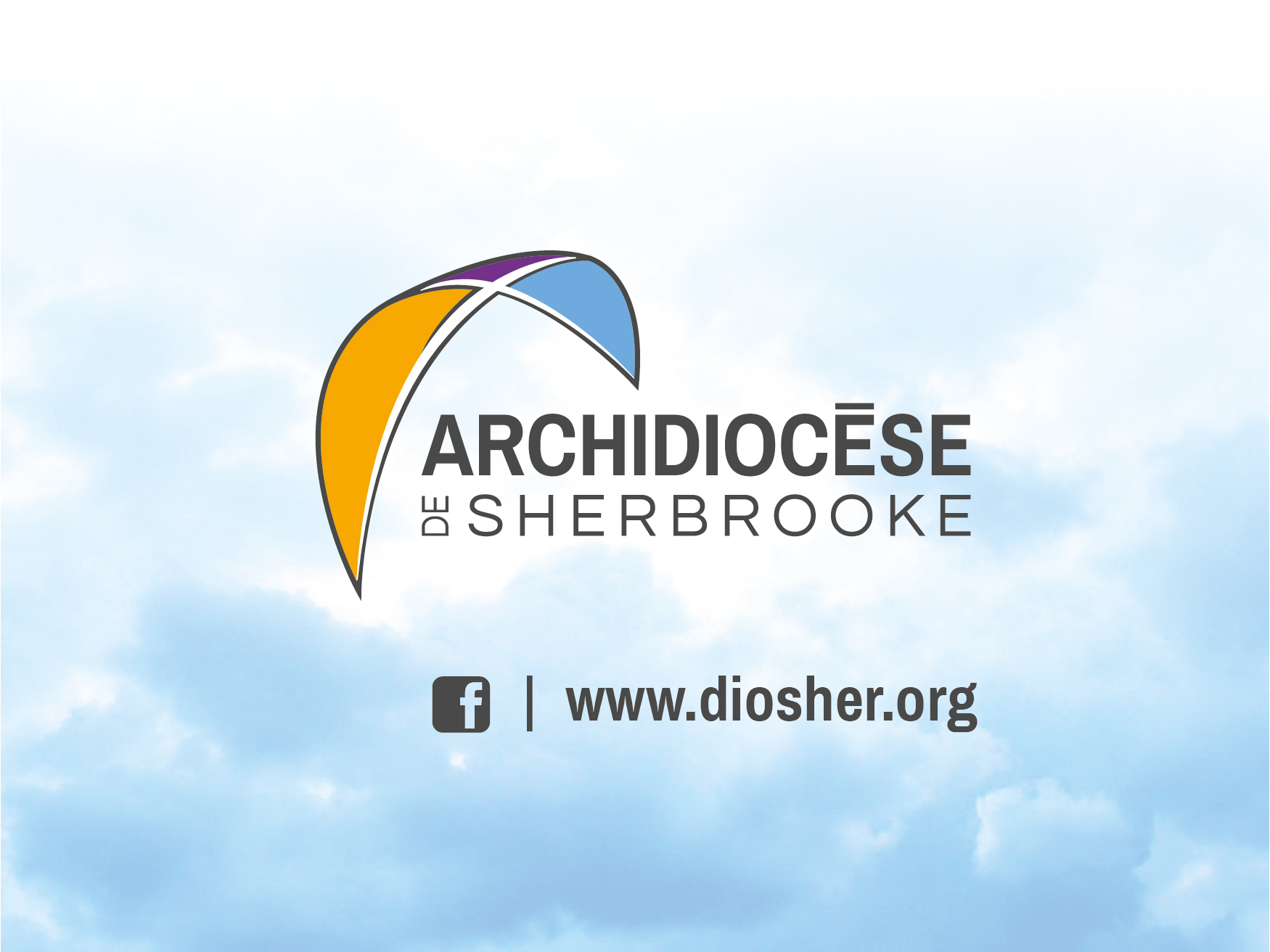 15